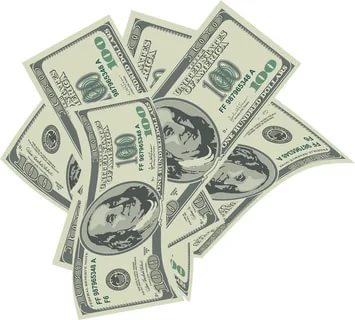 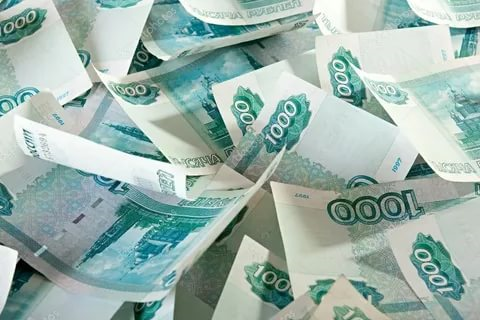 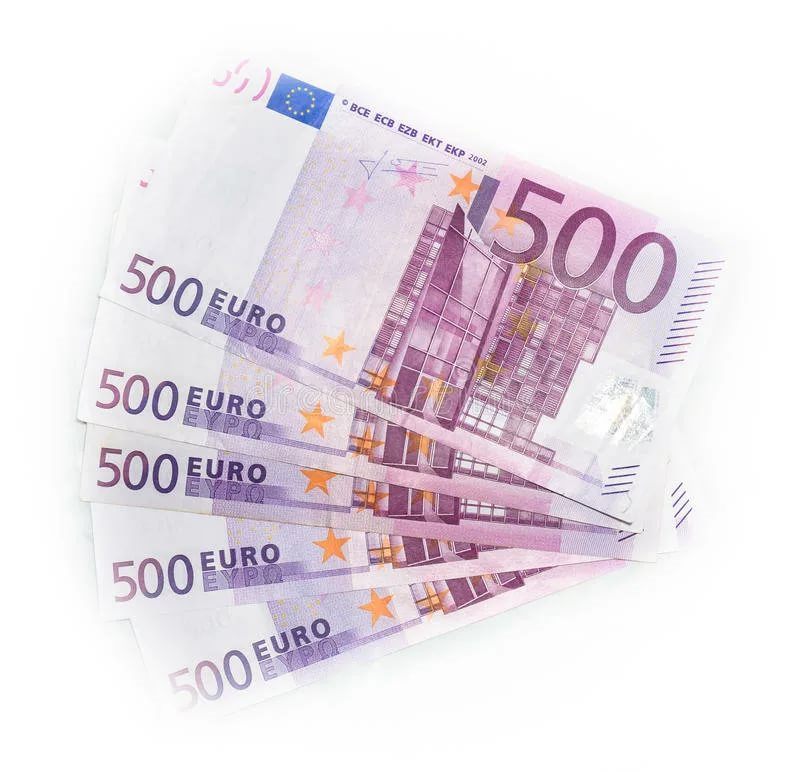 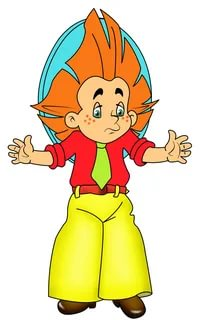 Что такое деньги 
и откуда они взялись
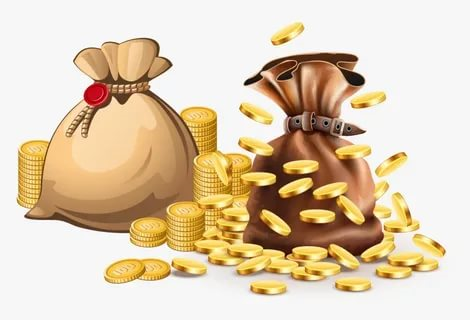 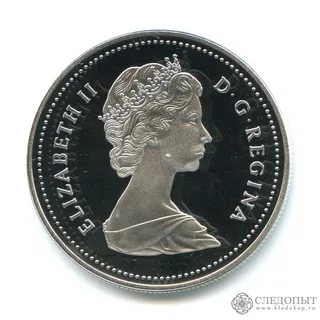 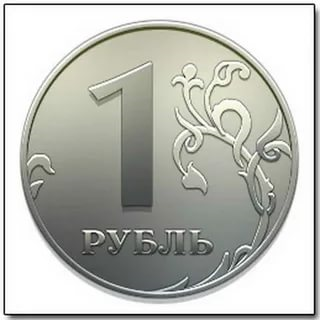 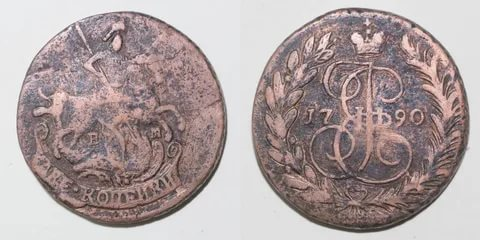 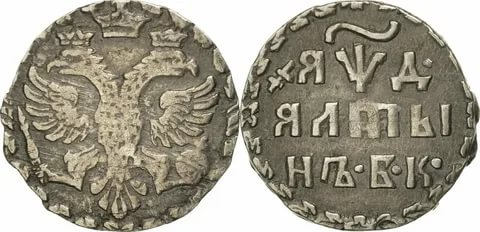 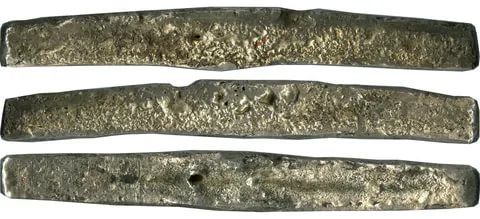 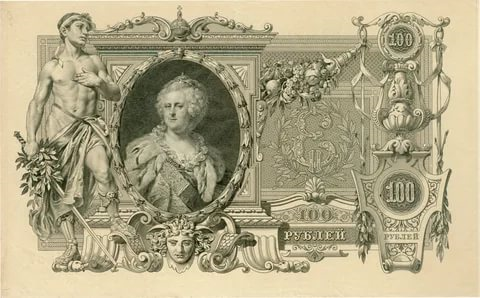 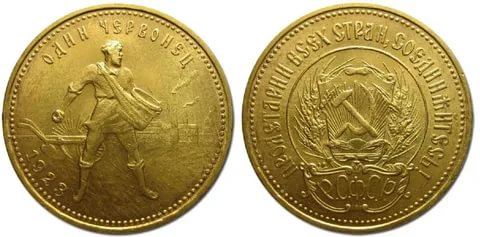 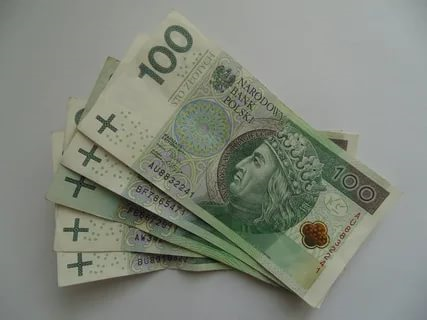 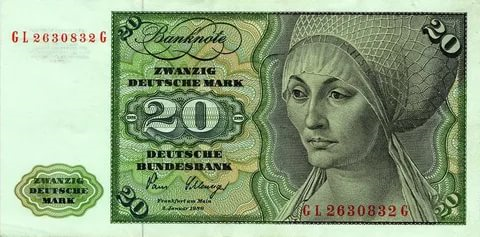 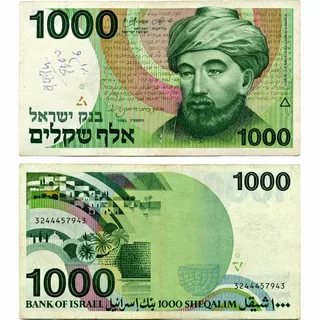 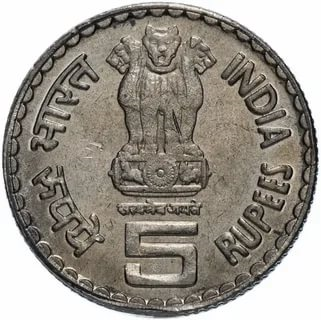 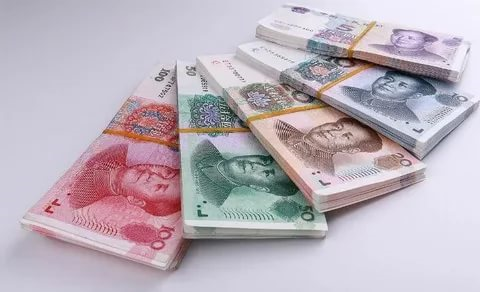 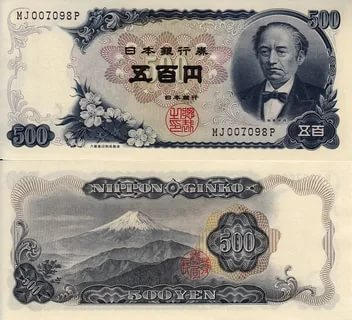 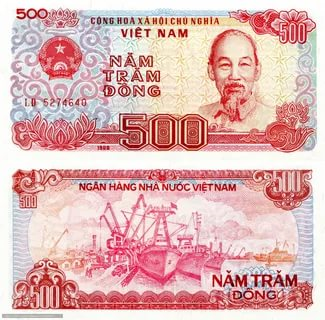 Дайте определение видам денег, которые имеют хождение в России в настоящее время
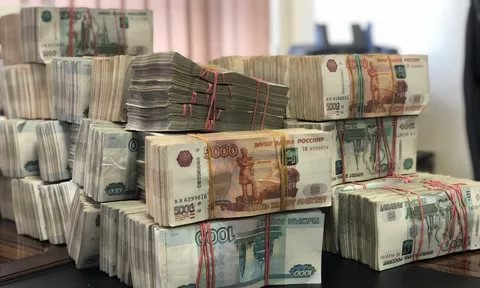 Какие деньги называются безналичными?
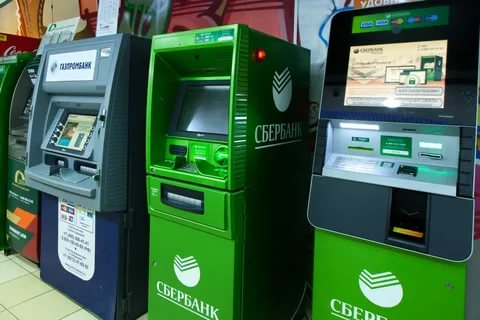 Сощитай-ка!
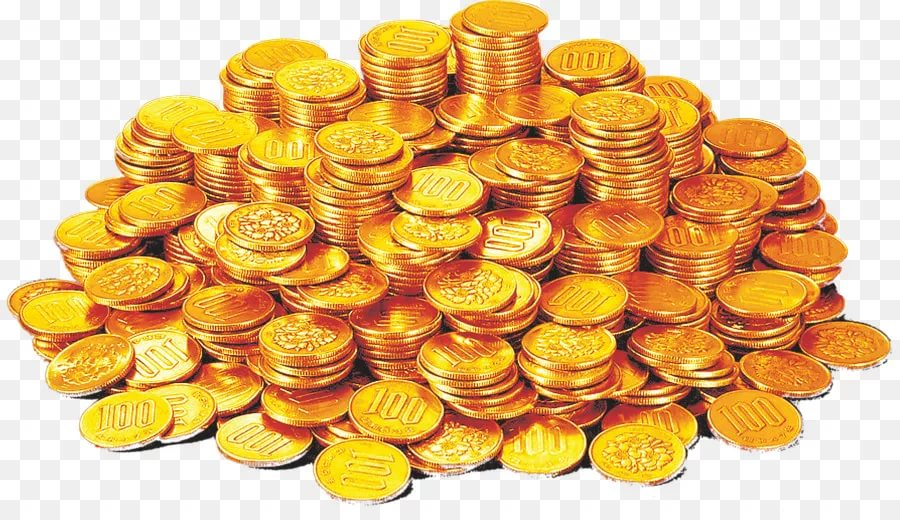 Сощитай-ка!
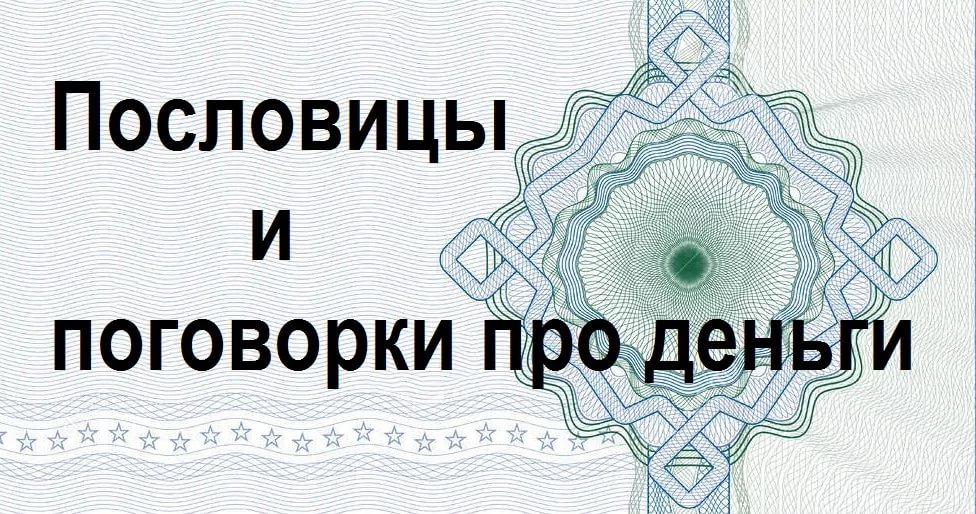 Покупаем – продаём
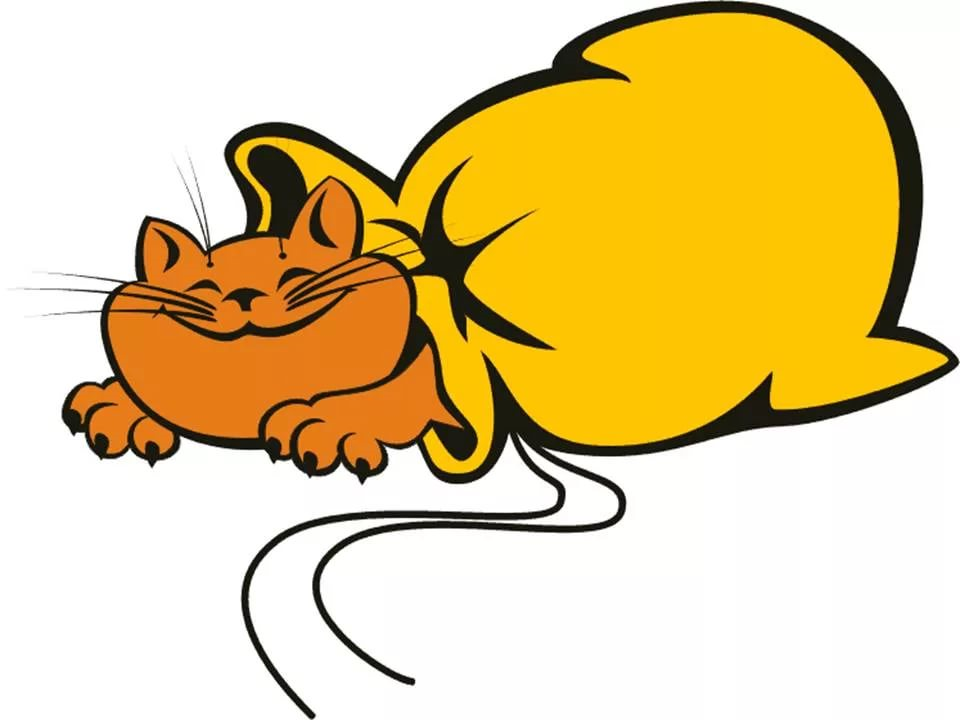 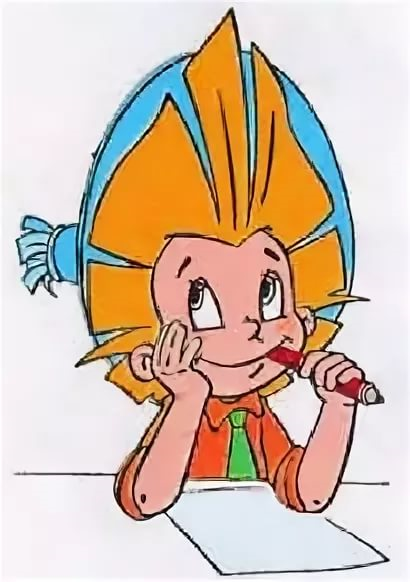 Синквейн
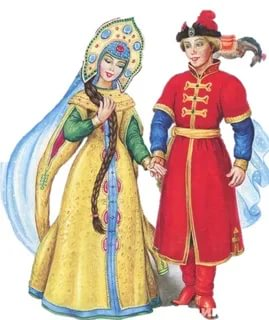 НЕ  В  ДЕНЬГАХ СЧАСТЬЕ!